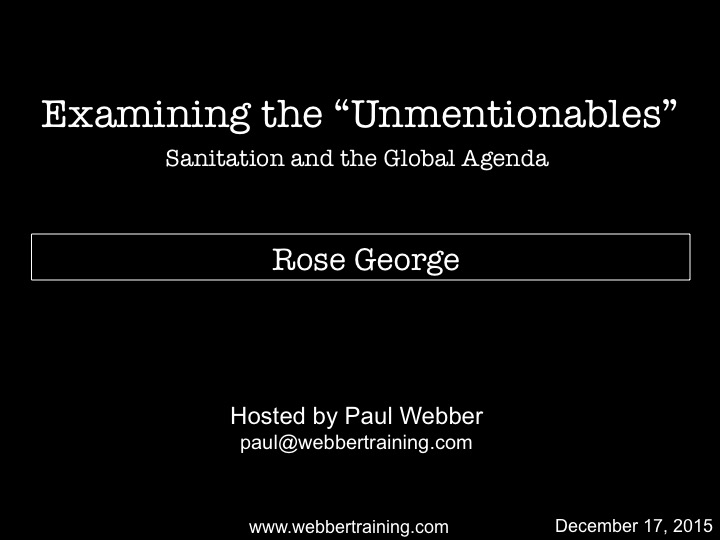 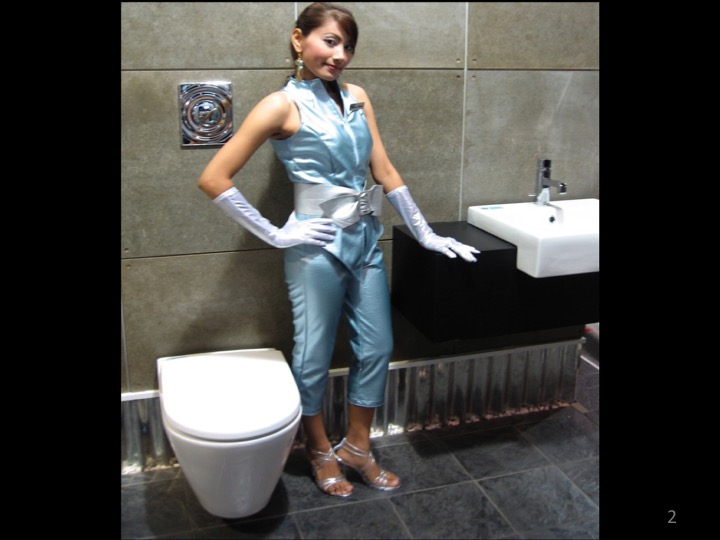 2
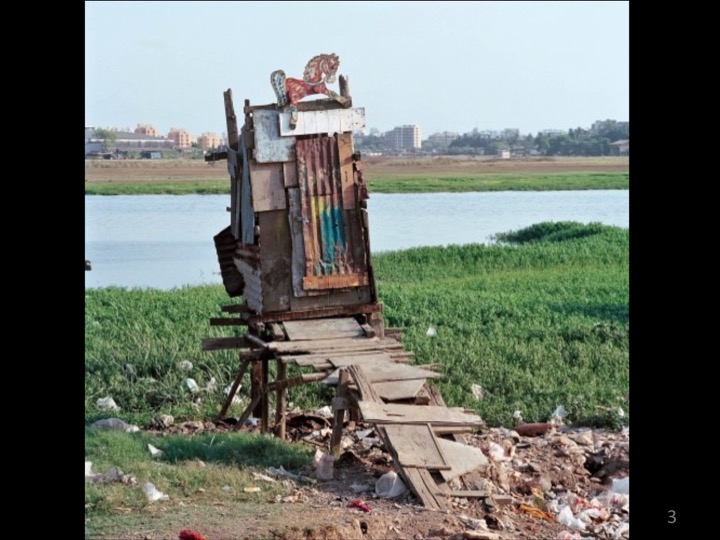 3
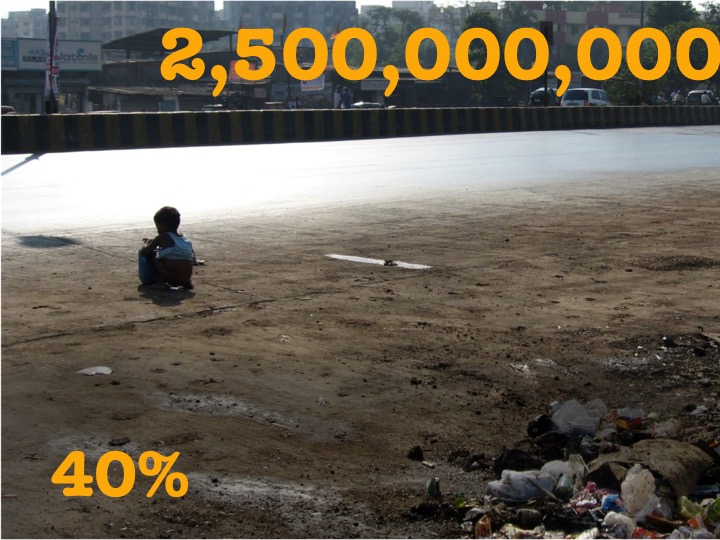 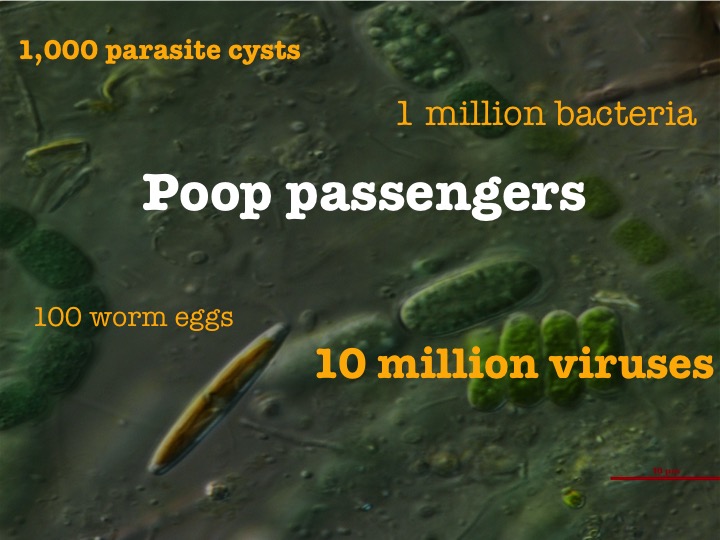 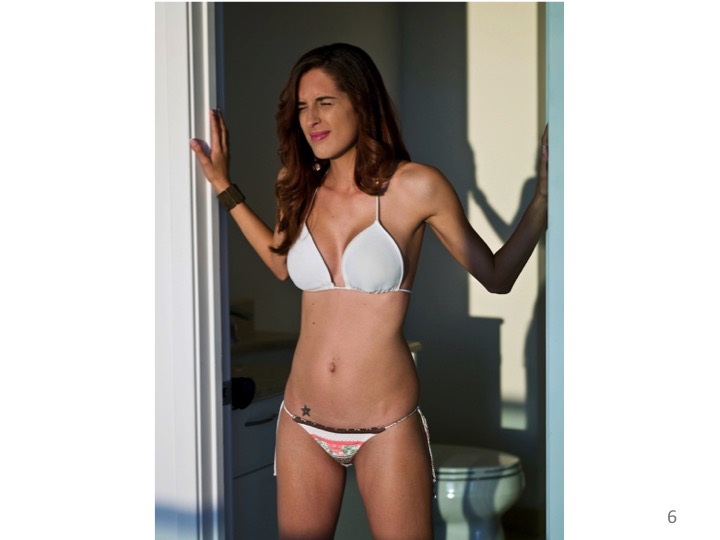 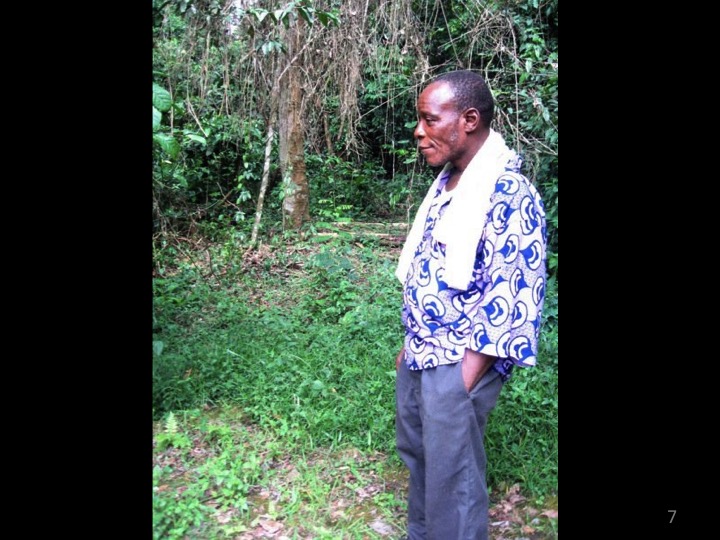 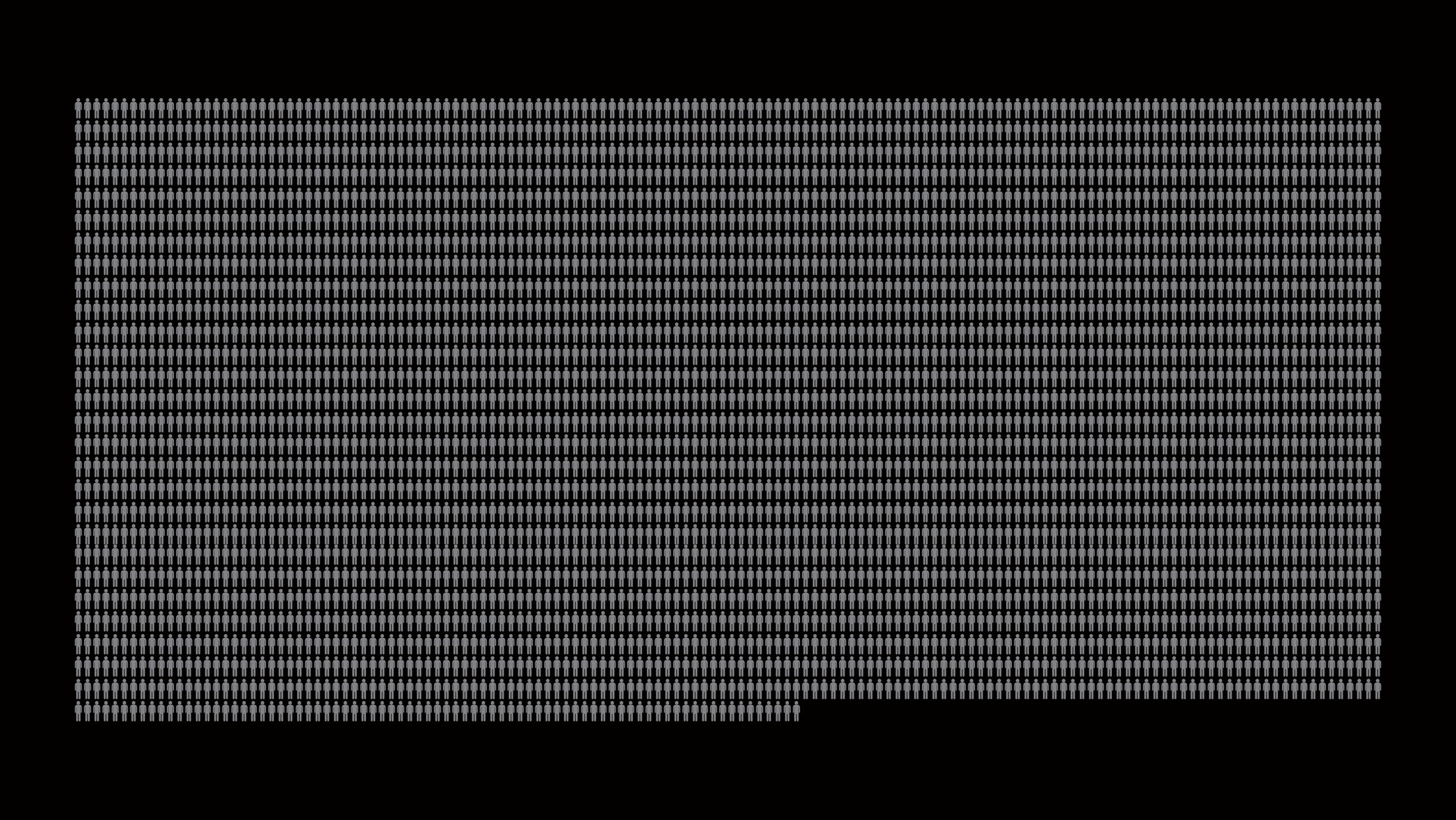 2,000
8
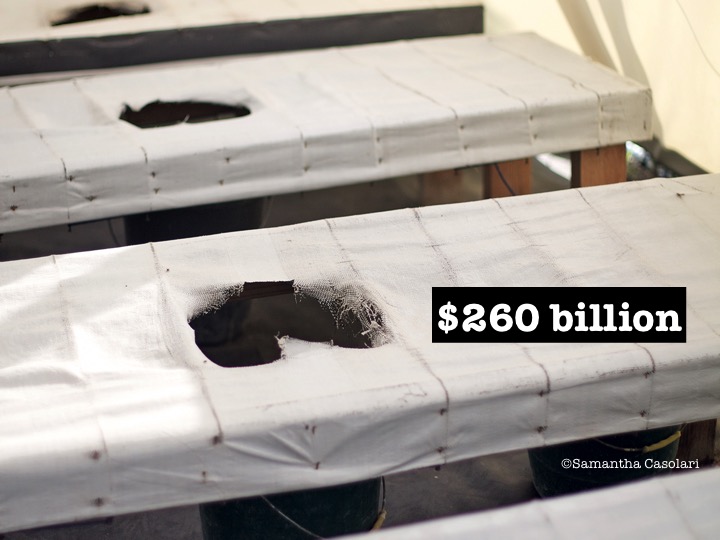 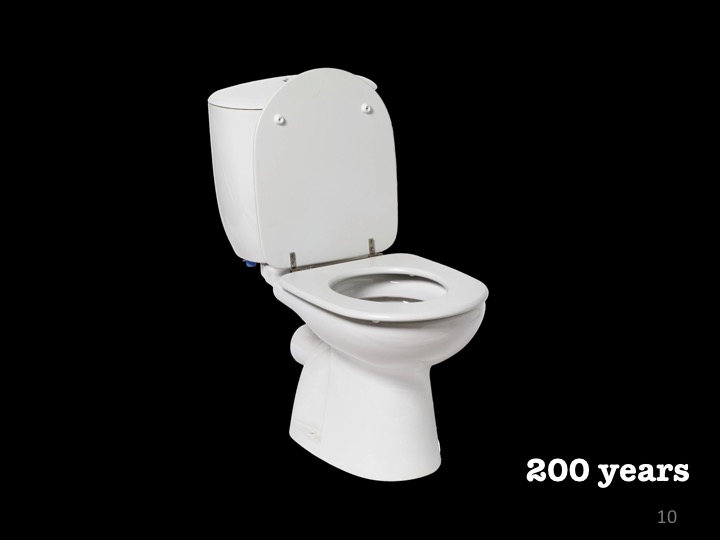 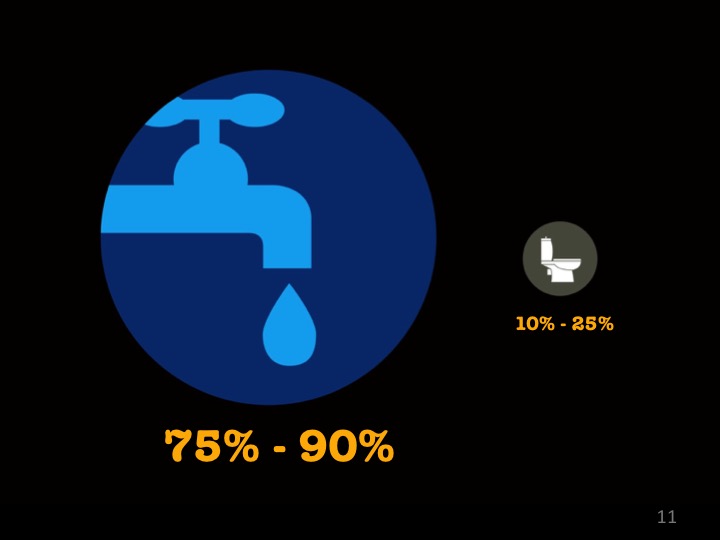 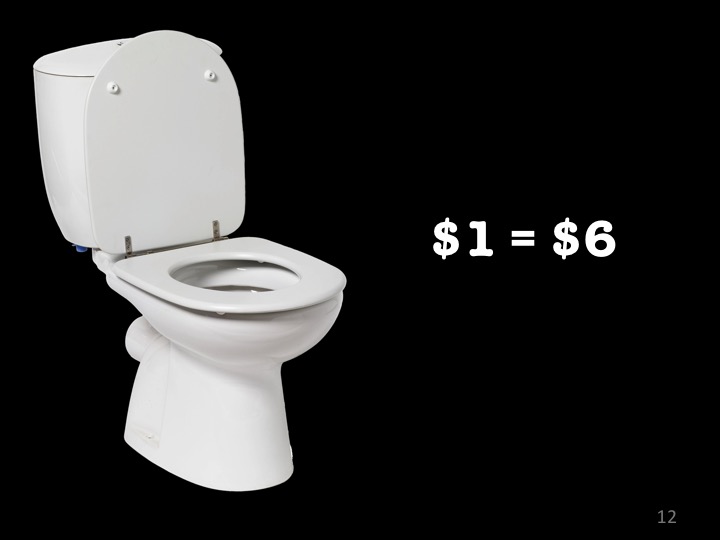 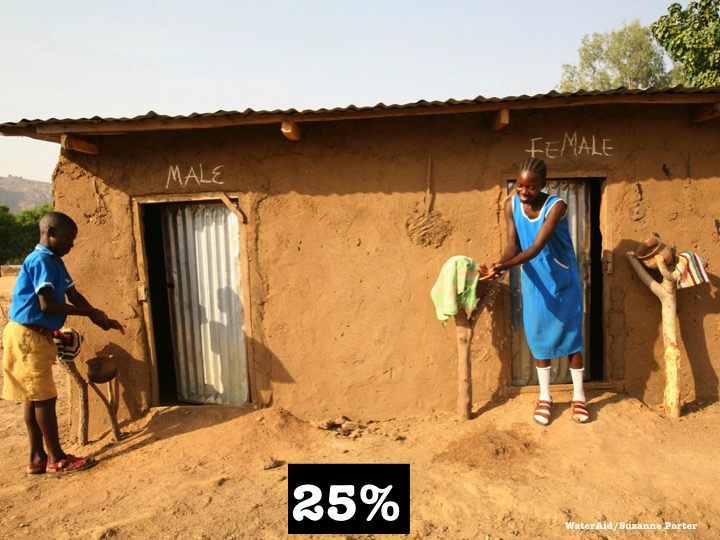 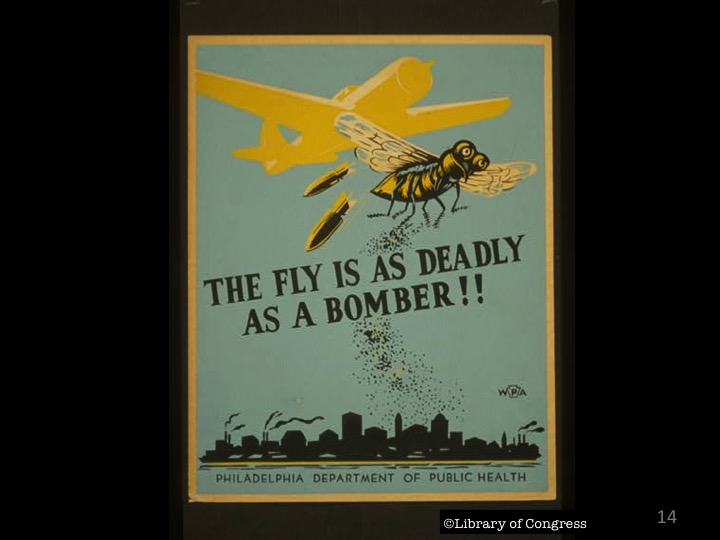 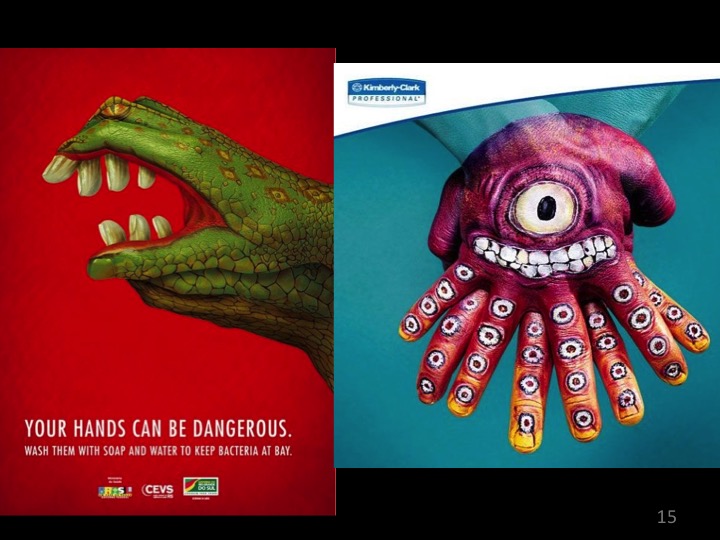 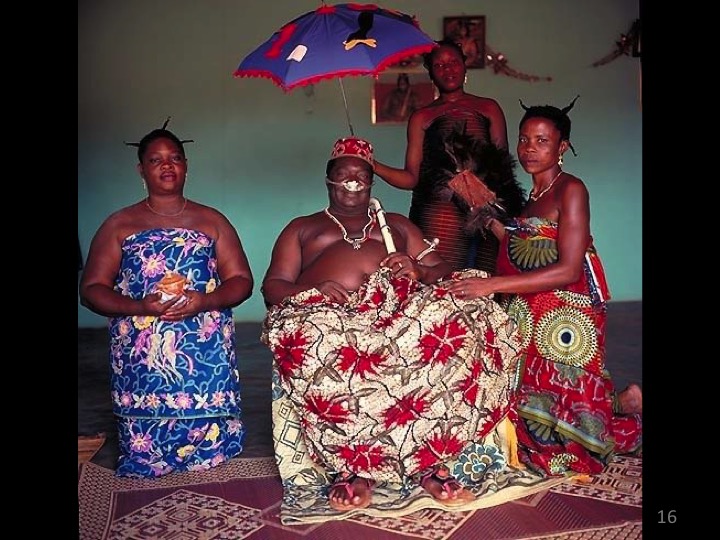 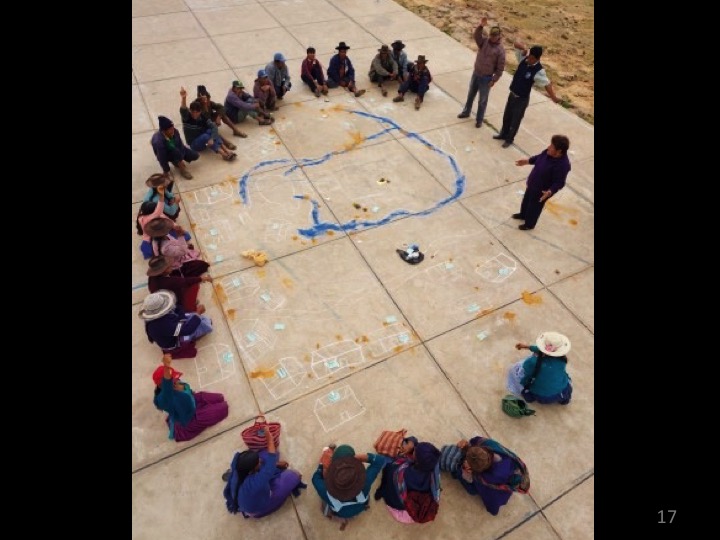 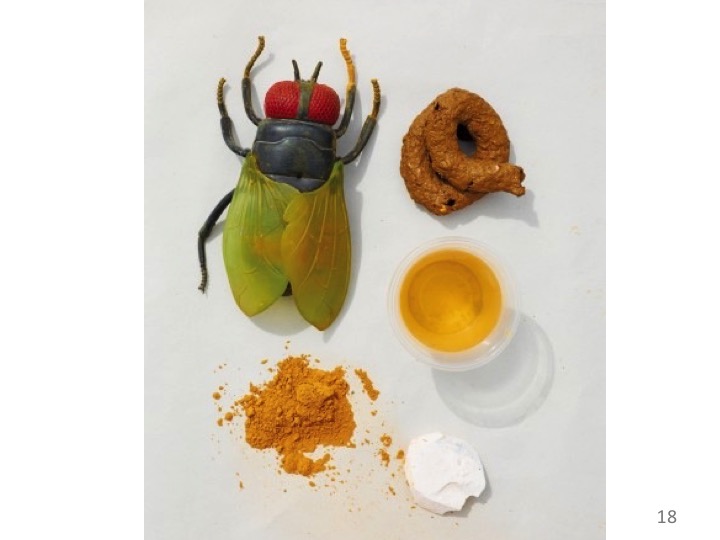 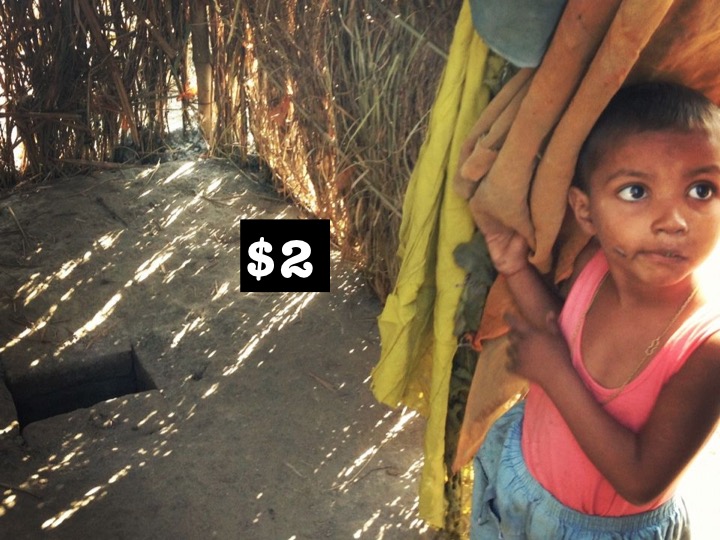 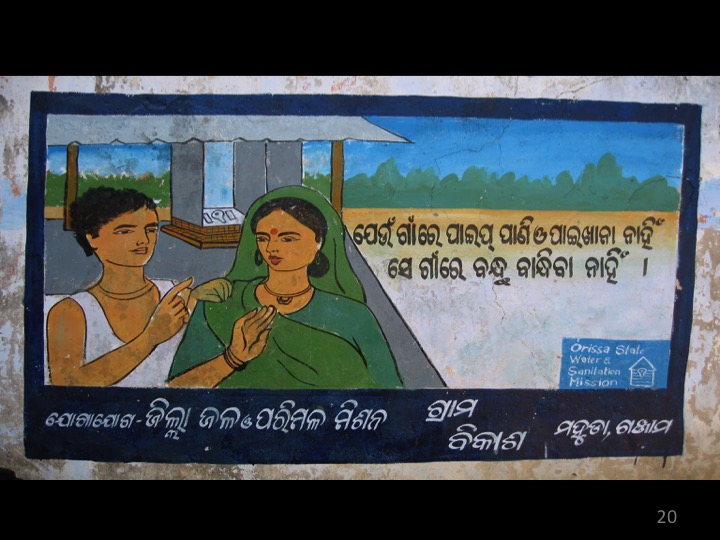 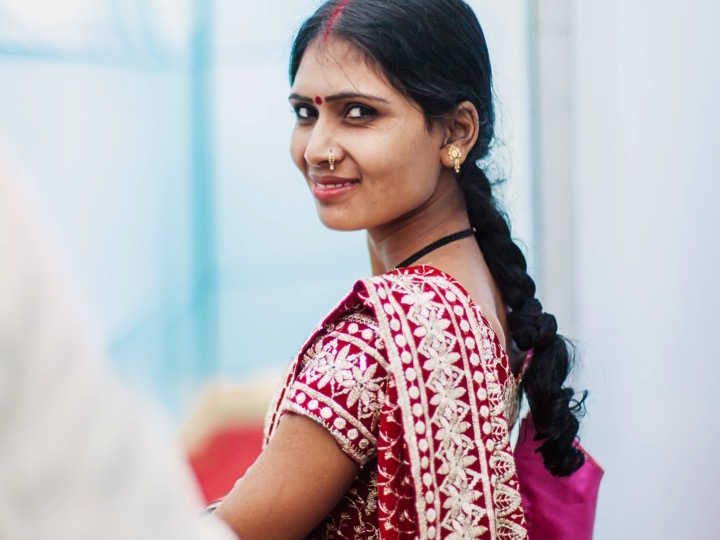 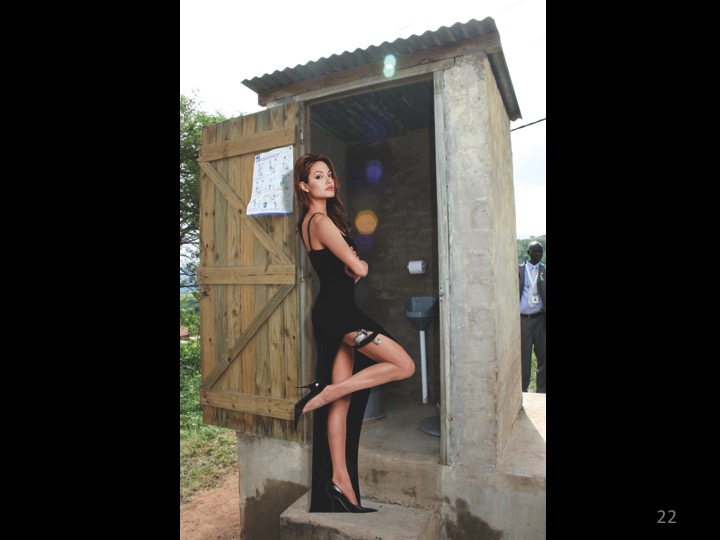 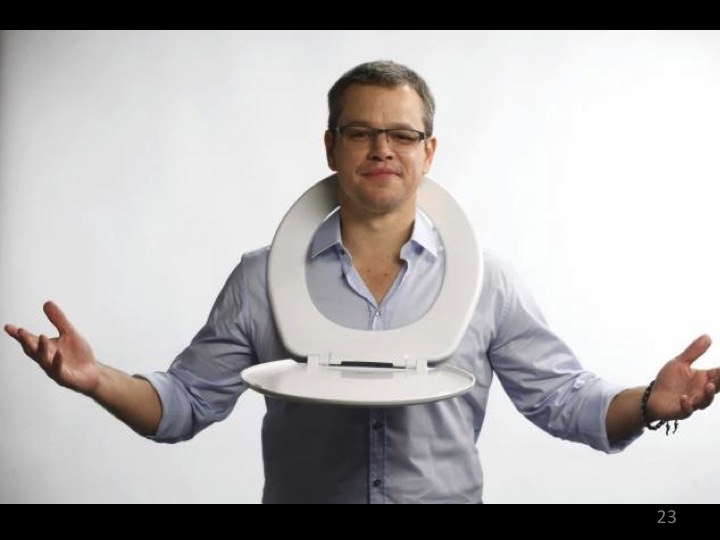 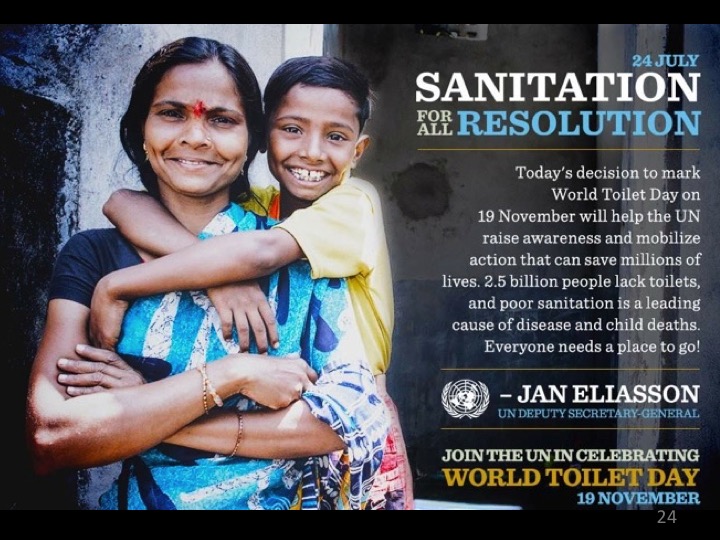 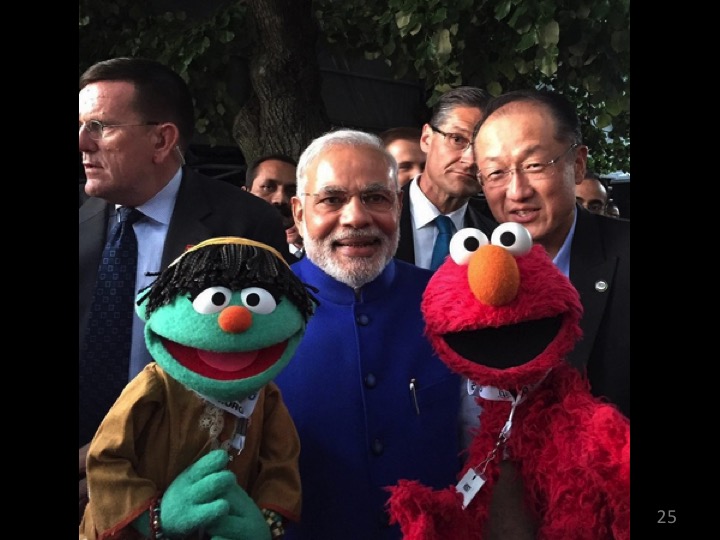 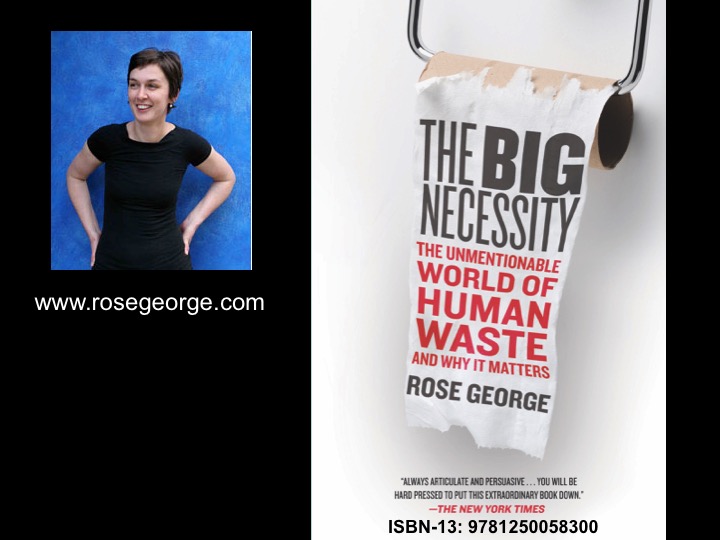 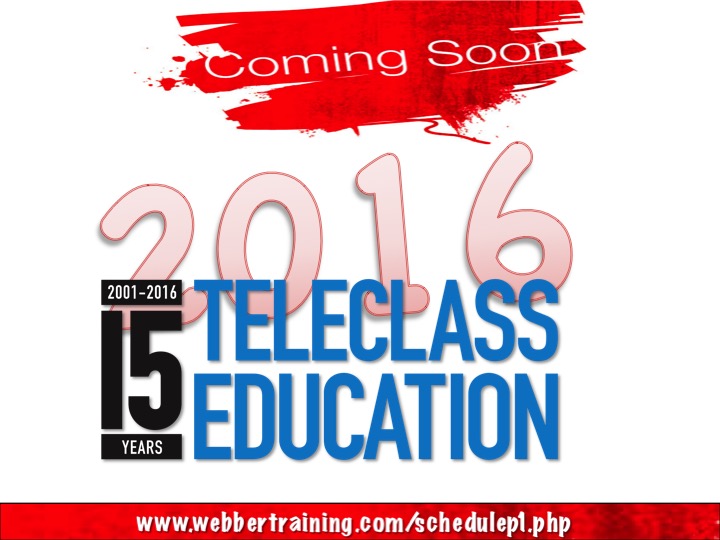 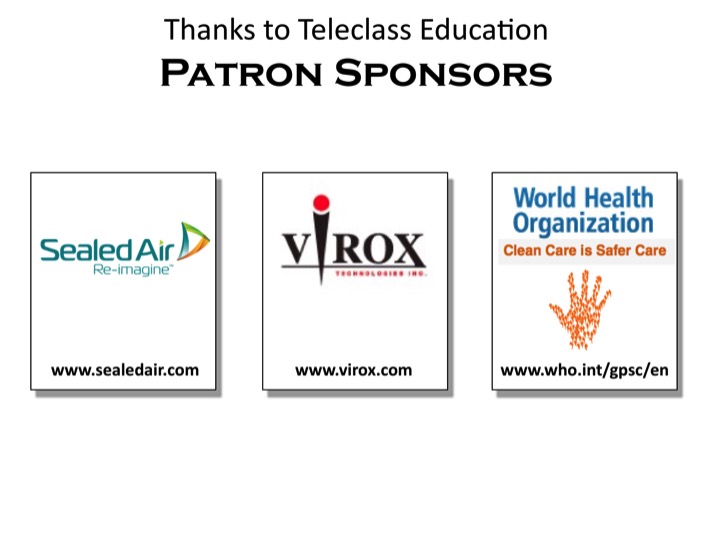